Acute Pharyngitis
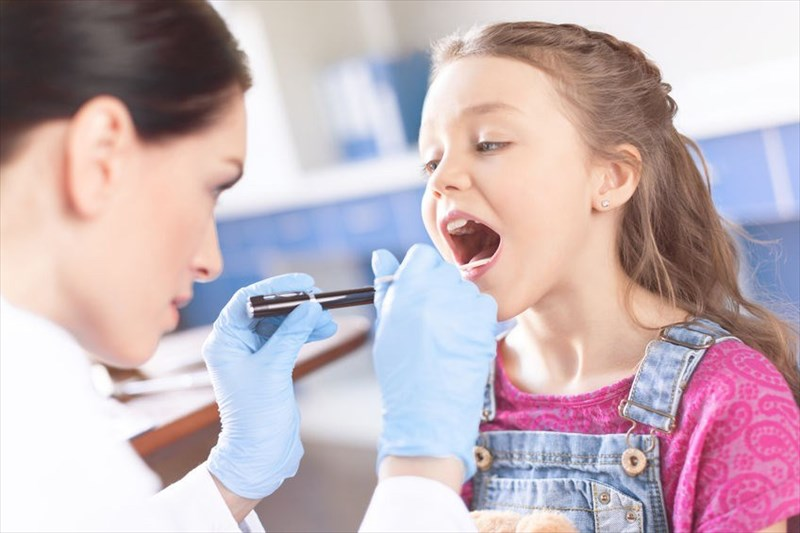 Introduction
Pharyngitis refers to inflammation of the pharynx, including erythema, edema, exudates, or an enanthem (ulcers, vesicles).
Pharyngeal inflammation can be related to environmental exposures, such as tobacco smoke, air pollutants, and allergens; from contact with caustic substances, hot food, and liquids; and from infectious agents.
Noninfectious etiologies are typically evident from history and physical exam, but it can be more challenging to distinguish from among the numerous infectious causes of acute pharyngitis.
Introduction
Acute infections of the upper respiratory tract account for a substantial number of visits to pediatricians and many feature sore throat as a symptom or evidence of pharyngitis on physical examination.
The usual clinical task is to distinguish important, potentially serious, and treatable causes of acute pharyngitis from those that are self-limited and require no specific treatment or follow-up. Specifically, identifying patients who have group A streptococcus (GAS; Streptococcus pyogenes) pharyngitis and treating them with antibiotics forms the core of the management paradigm.
INFECTIOUS ETIOLOGIES
Viruses
In North America and most industrialized countries GAS is the most important bacterial cause of acute pharyngitis, but viruses predominate as acute infectious causes of pharyngitis.
Viral upper respiratory tract infections are typically spread by contact with oral or respiratory secretions and occur most commonly in fall, winter, and spring, that is, the “respiratory season.”
Most viral pharyngitis, except mononucleosis (the kissing disease which is most commonly caused by Epstein-Barr virus), is mild. Common nonspecific symptoms such as rhinorrhea and cough develop gradually before they become prominent. However, specific findings are sometimes helpful in identifying the infectious viral agent.
Viruses
Gingivostomatitis and ulcerating vesicles throughout the anterior pharynx and on the lips are seen in primary oral herpes simplex virus infection. High fever and difficulty taking oral fluids are common. This infection can last for 14 days.
Discrete papulovesicular lesions or ulcerations in the posterior oropharynx, severe throat pain, and fever are characteristic of herpangina, caused by various enteroviruses.
In hand-foot-mouth disease there are vesicles or ulcers throughout the oropharynx, vesicles on the palms and soles, and sometimes on the trunk and extremities; Coxsackie A16 is the most common agent, but Enterovirus 71 and Coxsackie A6 can also cause this syndrome.
Enteroviral infections are most common in the summer.
Viruses
Various adenoviruses cause pharyngitis. When there is concurrent conjunctivitis the syndrome is called pharyngoconjunctival fever. The pharyngitis tends to resolve within 7 days but conjunctivitis may persist for up to 14 days. Pharyngoconjunctival fever can be epidemic or sporadic; outbreaks have been associated with exposure in swimming pools.
Intense, diffuse pharyngeal erythema and Koplik spots, the pathognomonic enanthem, occur in advance of the characteristic rash of measles.
Splenomegaly or hepatomegaly may be the clue to Epstein-Barr virus infectious mononucleosis in an adolescent with exudative tonsillitis.
Primary infection with HIV can manifest as the acute retroviral syndrome, with non-exudative pharyngitis, fever, arthralgia, myalgia, adenopathy, and often a maculopapular rash.
Bacteria Other Than Group A Streptococcus
In addition to GAS, other bacteria can cause pharyngitis mentioned in table 308-1.
Haemophilus influenzae and Streptococcus pneumoniae may be cultured from the throats of children with pharyngitis, but their role in causing pharyngitis has not been established.
Group C and Group G streptococcus and A. haemolyticum pharyngitis have been diagnosed most commonly in adolescents and adults. They resemble group A β-hemolytic streptococcus (GABHS) pharyngitis and a scarlet fever–like rash may be present with A. haemolyticum infections.
Bacteria Other Than Group A Streptococcus
F. necrophorum has been suggested to be a fairly common cause of pharyngitis in older adolescents and adults (15-30 yr old). Prevalence in studies has varied from 10-48% of patients with non-GABHS pharyngitis, but large surveillance studies have not been performed.
F. necrophorum pharyngitis is associated with development of Lemierre syndrome, internal jugular vein septic thrombophlebitis. Approximately 80% of cases of Lemierre syndrome are caused by this bacterium.
Patients present initially with fever, sore throat, exudative pharyngitis, and/or peritonsillar abscess. The symptoms may persist, neck pain and swelling develop, and the patient appears toxic. Septic shock may ensue along with metastatic complications from septic emboli that can involve the lungs, bones and joints, central nervous system, abdominal organs, and soft tissues. The case fatality rate is 4-9%.
Bacteria Other Than Group A Streptococcus
Gonococcal pharyngeal infections are usually asymptomatic but can cause acute pharyngitis with fever and cervical lymphadenitis. Young children with proven gonococcal disease should be evaluated for sexual abuse.
Diphtheria is extremely rare in most developed countries thanks to extensive immunization with diphtheria toxoid. It can be considered in patients with recent travel to or from certain areas and in unimmunized patients. Key physical findings are bull neck (extreme neck swelling) and a gray pharyngeal pseudomembrane that can cause respiratory obstruction.
Bacteria Other Than Group A Streptococcus
Ingestion of water, milk, or undercooked meat contaminated by F. tularensis can lead to oropharyngeal tularemia. Severe throat pain, tonsillitis, cervical adenitis, oral ulcerations, and a pseudomembrane (as in diphtheria) may be present.
M. pneumoniae and C. pneumoniae cause pharyngitis, but other upper and lower respiratory infections are more important and more readily recognized. Development of a severe or persistent cough subsequent to pharyngitis may be the clue to infection with one of these organisms.
Group A Streptococcus (GAS)
Streptococcal pharyngitis is relatively uncommon before 2-3 yr of age, is quite common among children 5-15 yr old, and declines in frequency in late adolescence and adulthood.
Illness occurs throughout the year but is most prevalent in winter and spring. It is readily spread among siblings and schoolmates. GAS causes 15-30% of pharyngitis in school-age children.
Colonization of the pharynx by GAS can result in either asymptomatic carriage or acute infection. After an incubation period of 2-5 days, pharyngeal infection with GAS classically presents as rapid onset of significant sore throat and fever.
Group A Streptococcus
The pharynx is red, the tonsils are enlarged and often covered with a white, grayish, or yellow exudate that may be blood-tinged. There may be petechiae or “doughnut” lesions on the soft palate and posterior pharynx and the uvula may be red and swollen.
The surface of the tongue can resemble a strawberry when the papillae are inflamed and prominent (“strawberry tongue”). Initially, the tongue is often coated white, and with the swollen papillae it is called a “white strawberry tongue.” When the white coating is gone after a few days, the tongue is often quite red, and is called a “red strawberry tongue.”
Enlarged and tender anterior cervical lymph nodes are frequently present.
Group A Streptococcus
Headache, abdominal pain, and vomiting are frequently associated with the infection, but in the absence of clinical pharyngitis, gastrointestinal signs and symptoms should not be attributed to GAS. Ear pain is a frequent complaint but the tympanic membranes are usually normal.
Diarrhea, cough, coryza, ulcerations, croup/laryngitis/hoarseness, and conjunctivitis are not associated with GAS pharyngitis and increase the likelihood of a viral etiology.
Patients infected with GAS that produce streptococcal pyrogenic exotoxin A, B, or C may demonstrate the fine red, papular (“sandpaper”) rash of scarlet fever. It begins on the face and then becomes generalized. The cheeks are red and the area around the mouth is more pale, giving the appearance of circumoral pallor. The rash blanches with pressure and it may be more intense in skin creases.
Group A Streptococcus
Capillary fragility can cause petechiae distal to a tourniquet or constriction from clothing. Erythema fades in a few days and when the rash resolves it typically peels like a mild sunburn. Sometimes there is sheet-like desquamation around the free margins of the finger nails.
 Streptococcal pyrogenic exotoxin A, encoded by the gene spe A, is the exotoxin most commonly associated with scarlet fever.
The M protein is an important GAS virulence factor that facilitates resistance to phagocytosis. The M protein is encoded by the emm gene and determines the M type (or emm type). Molecular methods have identified more than 200 emm genes (emm types). The M protein is immunogenic; an individual can experience multiple episodes of GAS pharyngitis in a lifetime because natural immunity is M type-specific.
Numerous GAS M types can circulate in a community simultaneously and they enter and leave communities unpredictably and for unknown reasons.
DIAGNOSIS
The clinical presentations of streptococcal and viral pharyngitis often overlap. In particular, the pharyngitis of mononucleosis can be difficult to distinguish from GAS pharyngitis. Physicians relying solely on clinical judgment often overestimate the likelihood of a streptococcal etiology.
Various clinical scoring systems have been described to assist in identifying patients who are likely to have GAS pharyngitis.
DIAGNOSIS
Criteria developed for adults and modified for children by McIsaac give 1 point for each of the following criteria:
1- history of temperature >38°C
2- absence of cough
3- tender anterior cervical adenopathy
4- tonsillar swelling or exudates
5- age 3-14 yr.
It subtracts a point for age ≥45 yr.
At best, a McIsaac score ≥4 is associated with a positive laboratory test for GAS in less than 70% of children with pharyngitis, so it, too, overestimates the likelihood of GAS. Consequently, laboratory testing is essential for accurate diagnosis.
Clinical findings and/or scoring systems can best be used to assist the clinician in identifying patients in need of testing. Streptococcal antibody tests are not useful in assessing patients with acute pharyngitis.
DIAGNOSIS
Throat culture and rapid antigen-detection tests (RADTs) are the diagnostic tests for GAS available in routine clinical care. Throat culture remains the “gold standard” for diagnosing streptococcal pharyngitis.
There are both false-negative cultures as a consequence of sampling errors or prior antibiotic treatment and false-positive cultures as a consequence of misidentification of other bacteria as GAS.
Some laboratories prefer nucleic acid testing that is specific for GAS and no longer use culture to confirm the diagnosis.
A child who is chronically colonized with GAS (streptococcal carrier) can have a positive culture if it is obtained when the child is evaluated for pharyngitis that is actually caused by a viral infection.
DIAGNOSIS
Streptococcal RADTs detect the group A carbohydrate of GAS. They are used by the vast majority of office-based pediatricians.
All RADTs have very high specificity, generally ≥95%, so when a RADT is positive it is assumed to be accurate and throat culture is unnecessary.
Because RADTs are generally less sensitive than culture, confirming a negative rapid test with a throat culture is recommended.
RADTs and throat culture exhibit spectrum bias: They are more sensitive when the pretest probability of GAS is high (signs and symptoms are typical of GAS infection) and less sensitive when the pretest probability is low.
Avoidance of testing when patients have signs and symptoms more suggestive of a viral infection is recommended.
DIAGNOSIS
Testing for bacteria other than GAS is performed infrequently, and should be reserved for patients with persistent symptoms and symptoms suggestive of a specific non-GAS bacterial pharyngitis.
Special culture media and a prolonged incubation are required to detect A. haemolyticum.
Viral cultures are often unavailable and are generally too expensive and slow to be clinically useful. Polymerase chain reaction is more rapid and multiplex polymerase chain reaction testing for respiratory pathogens can identify a variety of viral and bacterial agents within a few hours. This may be useful in determining the isolation needs of hospitalized patients, assisting in patient prognosis, and epidemiology, but in the absence of specific treatment for most viral infections such testing is usually not necessary.
A complete blood cell count showing many atypical lymphocytes and a positive mononucleosis slide agglutination test can help to confirm a clinical diagnosis of Epstein-Barr virus infectious mononucleosis.
TREATMENT
Specific therapy is unavailable for most viral pharyngitis. However, nonspecific, symptomatic therapy can be an important part of the overall treatment plan.
An oral antipyretic/analgesic agent (acetaminophen or ibuprofen) can relieve fever and sore throat pain.
Anesthetic sprays and lozenges (often containing benzocaine, phenol, or menthol) can provide local relief in children who are developmentally appropriate to use them.
Systemic corticosteroids are sometimes used in children who have evidence of upper airway compromise due to mononucleosis. Although corticosteroids are used fairly commonly in adults with pharyngitis, large scale studies capable of providing safety and efficacy data are lacking in children. Corticosteroids cannot be recommended for treatment of most pediatric pharyngitis.
Patient education
Paracetamol: 
Dose: 10-15 mg/kg/dose every 4-6 hours as needed. (without exceeding 5 doses per day, max dose: 75mg/kg/day).
Dosage forms for pediatrics: oral suspension, chewable tablets and rectal suppositories (10-20 mg/kg/day). 
Ibuprofen:
Dose: 4-10 mg/kg/dose every 6-8 hours. (max dose is 40 mg/kg/day)
Dosage forms: oral liquid products
Patient education
Bezocaine lozenges for patients >= 5 yo 
Dose: one lozenge every 2 hours as needed.
The lozenge must be allowed to dissolve slowly.
Bezocaine spray (5% for patients >=6 yo, dose: 1 spray to affected area or throat up to 4 times daily.
Bezocaine spray (20% for patients >= 2 yo, dose: spray on affected area up to 4 times daily).
Patient education
Phenol lozenges:
For 6-12 yo, dose is one lozenge every 2 hours as needed (max:10 lozenges/day)
For patients >= 12 yo, up to 2 lozenges every 2 hours as needed
Phenol spray:
For children>=3 yo, one spray to the affected area, keep in place for 15 sec, then expectorate; may repeat every 2 hours as needed.
Treatment
Antibiotic therapy of bacterial pharyngitis depends on the organism identified. On the basis of in vitro susceptibility data, oral penicillin is often suggested for patients with group C streptococcal isolates and oral erythromycin is recommended for patients with A. haemolyticum, but the clinical benefit of such treatment is uncertain.
Most untreated episodes of GAS pharyngitis resolve uneventfully within 5 days, but early antibiotic therapy hastens clinical recovery by 12-24 hr.
The primary benefit and intent of antibiotic treatment is the prevention of acute rheumatic fever (ARF); it is highly effective when started within 9 days of onset of illness.
Antibiotic therapy does not prevent acute poststreptococcal glomerulonephritis (APSGN).
Treatment
Antibiotic therapy should not be delayed for children with symptomatic pharyngitis and a positive GAS RADT or throat culture.
Presumptive antibiotic treatment can be started when there is a clinical diagnosis of scarlet fever, a symptomatic child has a household contact with documented streptococcal pharyngitis, or a history of ARF in the patient or a family member, but a diagnostic test should be performed to confirm the presence of GAS.
A variety of antimicrobial agents are effective for GAS pharyngitis. Group A streptococci are universally susceptible to penicillin and all other β-lactam antibiotics.
Treatment
Penicillin is inexpensive, has a narrow spectrum of activity, and few adverse effects. Amoxicillin is preferred for children because of taste, availability as chewable tablets and liquid, and convenience of once-daily dosing.
The duration of oral penicillin and amoxicillin therapy is 10 days.
A single intramuscular dose of benzathine penicillin or a benzathine-procaine penicillin G combination is effective and ensures compliance.
Follow-up testing for GAS is unnecessary after completion of therapy and is not recommended unless symptoms recur.
Treatment
Patients allergic to penicillin can be treated with a 10-day course of a narrow-spectrum (first-generation) cephalosporin (cephalexin or cefadroxil) if the previous reaction to penicillin was not an immediate, type I hypersensitivity reaction. 
Most often, penicillin-allergic patients are treated for 10 days with erythromycin, clarithromycin, or clindamycin, or for 5 days with azithromycin. 
The increased use of macrolides and related antibiotics for a variety of infections, especially the azalide, azithromycin, is associated with increased rates of resistance to these drugs among GAS in many countries. Some macrolide-resistant GAS isolates are also resistant to clindamycin. Although not a major hindrance for treatment of pharyngitis, clindamycin resistance may be important in management of invasive GAS infections. 
Use of these antibiotics should be restricted to patients who cannot safely receive a β–lactam drug for GAS pharyngitis.
Tetracyclines, fluoroquinolones, or sulfonamides should not be used to treat GAS pharyngitis.
Patient education
Cephalexin for GAS pharyngitis/tonsillitis (in penicillin allergy type 2):
Dose: 40 mg/kg/day every 12 hours for 10 days (max: 500mg/dose)
Available dosage forms: oral capsules, tablets, suspension
Cefadroxil for pharyngitis/tonsillitis:
Dose: 30 mg/kg/day in a single or divided doses every 12 hours for 10 days (max: 1000 mg/day)
CHRONIC GROUPA STREPTOCOCCUS CARRIERS
Patients who continue to harbor GAS in the pharynx despite appropriate antibiotic therapy are streptococcal carriers. They have little or no evidence of an immune response to the organism.
 The pathogenesis of chronic carriage is not known. 
Carriage generally poses little risk to patients and their contacts, but it can confound testing in subsequent episodes of sore throat. 
It is usually unnecessary to attempt to eliminate chronic carriage. Instead, evaluation and treatment of pharyngitis should be undertaken without regard for chronic carriage, treating test-positive patients in routine fashion and avoiding antibiotics in patients who have negative tests.
CHRONIC GROUPA STREPTOCOCCUS CARRIERS
Expert opinion suggests that eradication might be attempted in select circumstances:
1- A community outbreak of ARF or APSGN
2- Personal or family history of ARF
3- An outbreak of GAS pharyngitis in a closed or semiclosed community, nursing home or healthcare facility
4- Repeated episodes of symptomatic GAS pharyngitis in a family with “ping pong” spread among family members despite adequate therapy
5- When tonsillectomy is being considered because of chronic carriage or recurrent streptococcal pharyngitis
6- Extreme, unmanageable anxiety related to GAS carriage (“streptophobia”) among family members
CHRONIC GROUPA STREPTOCOCCUS CARRIERS
Clindamycin given by mouth for 10 days is effective therapy (20 mg/kg/day divided in 3 doses; adult dose 150-450 mg tid).
Amoxicillin-clavulanate (40 mg amoxicillin/kg/day up to 2000 mg amoxicillin/day divided tid for 10 days).
4 days of oral rifampin plus either intramuscular benzathine penicillin given once or oral penicillin given for 10 days have also been used.
RECURRENT PHARYNGITIS
True recurrent GAS pharyngitis can occur for several reasons: 
1- reinfection with the same M type if type-specific antibody has not developed
2- poor compliance with oral antibiotic therapy
3- macrolide resistance if a macrolide was used for treatment
4- infection with a new M type.
Unfortunately, determining the GAS M type in an acute infection is not available to the clinician.
Treatment with intramuscular benzathine penicillin eliminates nonadherence to therapy.
Apparent recurrences can represent pharyngitis of another cause in the presence of streptococcal carriage. Chronic GAS carriage is particularly likely if the illnesses are mild and otherwise atypical for GAS pharyngitis.
RECURRENT PHARYNGITIS
Undocumented histories of recurrent pharyngitis are an inadequate basis for recommending tonsillectomy.
Tonsillectomy may lower the incidence of pharyngitis for 1-2 yr among children with frequent episodes of documented pharyngitis (≥7 episodes in the previous year or ≥5 in each of the preceding 2 yr, or ≥3 in each of the previous 3 yr).
However, the frequency of pharyngitis (GAS and non-GAS) generally declines over time. By 2 yr posttonsillectomy the incidence of pharyngitis in severely affected children is similar among those who have tonsillectomy and those who do not.
Few children are so severely affected and the limited clinical benefit of tonsillectomy for most must be balanced against the risks of anesthesia and surgery.
RECURRENT PHARYNGITIS
Recurrent GAS pharyngitis is rarely, if ever, a sign of an immune disorder. However, recurrent pharyngitis can be part of a recurrent fever or autoinflammatory syndrome such as periodic fevers with aphthous stomatitis (PFAPA) syndrome.
Prolonged pharyngitis (>1 wk) can occur in infectious mononucleosis and Lemierre syndrome, but it also suggests the possibility of another disorder such as neutropenia, a recurrent fever syndrome, or an autoimmune disease such as systemic lupus or inflammatory bowel disease. In such instances, pharyngitis would be one of a number of clinical findings that together should suggest the underlying diagnosis.
COMPLICATIONS AND PROGNOSIS
Viral respiratory tract infections can predispose to bacterial middle ear infections and bacterial sinusitis.
The complications of GAS pharyngitis include local suppurative complications, such as parapharyngeal abscess, and subsequent nonsuppurative illnesses, such as ARF, APSGN, poststreptococcal reactive arthritis, and possibly PANDAS (pediatric autoimmune neuropsychiatric disorders associated with S. pyogenes) or CANS (childhood acute neuropsychiatric symptoms).
PREVENTION
A variety of GAS vaccines are being developed.
A recombinant multivalent M-type vaccine uses the terminal portions of various M proteins to take advantage of their immunogenicity. Other vaccines are based on more conserved GAS epitopes in order to avoid the necessity of matching the vaccine with the M types prevalent in a community or target population.
None of the investigational GAS vaccines are near licensing for use. 
Antimicrobial prophylaxis with daily oral penicillin prevents recurrent GAS infections but is recommended only to prevent recurrences of ARF.
References
https://www.mayoclinic.org/diseases-conditions/mononucleosis/symptoms-causes/syc-20350328
https://reference.medscape.com/drug/keflex-cephalexin-342490
Lexicomp
Thank you